La geosfera
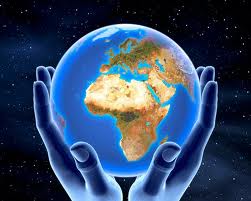 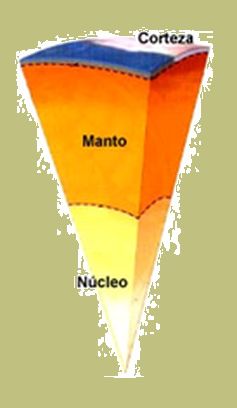 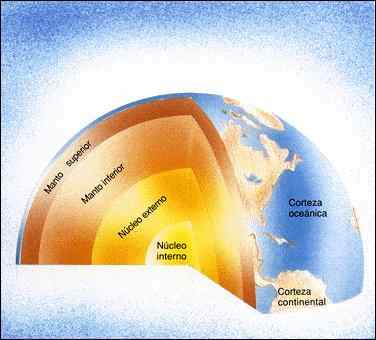 La geosfera
La geosfera corresponde  a la porción sólida del planeta
Se puede decir que está formada por tres grandes zonas:
Corteza terrestre
Manto o mesosfera
Núcleo o endosfera
Corteza terrestre
Es la capa más superficial de todas las que forman la
Tierra; se extiende a partir de la discontinuidad de Mohorovici  y es variable.
Esta capa se formó por enfriamiento y representa el 1% de la masa de la Tierra. 
Está constituida por materiales sólidos, en general, pero en su interior existen grandes cantidades de agua, gases y materiales magmáticos.
La corteza terrestre o litosfera, se encuentra formada por:
La corteza continental: que corresponde a los continentes  y montañas, está constituida por silicio y aluminio, es conocida como SIAL.
Es la capa intermedia  y su espesor  varia  entre 35 y 40 Kilómetros  aproximadamente en los continentales.
La corteza oceánica: es la tierra cubierta por los mares y océanos, está formada por  silicio y magnesio,  es la parte más cercana al manto y su espesor es de 10 kilómetros en los fondos oceánicos., ya que sobre ella se encuentran los mismos.
Es conocida con el nombre de SIMA
La corteza terrestre es la capa en donde los seres humanos realizamos todas las actividades.
Es la zona de donde se obtiene el petróleo y las aguas subterráneas.
Además contiene  las placas tectónicas
Núcleo o endosfera
El núcleo es la capa más profunda, formada por hierro y níquel principalmente, además de cobalto silicio y azufre en menores proporciones.

Se divide en dos partes:
Núcleo externo
Núcleo interno
Otro modelo diferente de la división del la estructura de la Tierra.
Existe otro modelo de la división de la Tierra y  es el modelo  geodinámica.
Litosfera
Es la parte más superficial que se comporta de manera
elástica. 
Tiene un espesor de 250 km y abarca la corteza y la porción superior del manto. 
Su espesor varia  entre 6 y 70 kilómetros  aproximadamente.
Mesosfera
Mesosfera, también llamada manto inferior. 
Comienza a los 700 km de profundidad, donde los minerales se vuelven más densos sin cambiar su composición química. 
Está formada por rocas calientes y sólidas, pero con cierta plasticidad.
Astenosfera
Es la porción del manto que se comporta de manera fluida. 
En esta capa las ondas sísmicas disminuyen su velocidad.
Lo o la invitó a que visite los siguientes sitios  y amplíen un poco más sus conocimientos, acerca de las curiosidades de la Tierra.
www.youtube.com/watch?v=iwtntai7zPI

www.youtube.com/watch?v=T2WqVjeOpXo